أوراق عمل وحدة
يظهر معرفة ومهارة في التصميم والخياطة والنسيج
الدرس 3
ضع علامة (صح ) على الأدوات الساخنة
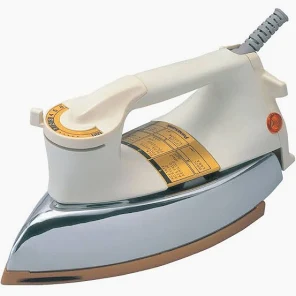 يستخدم الأدوات والأجهزة الساخنة والحادة بطريقه صحيحة وآمنة
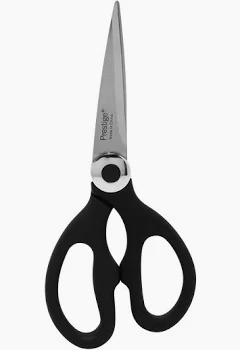 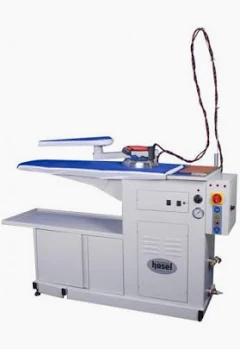